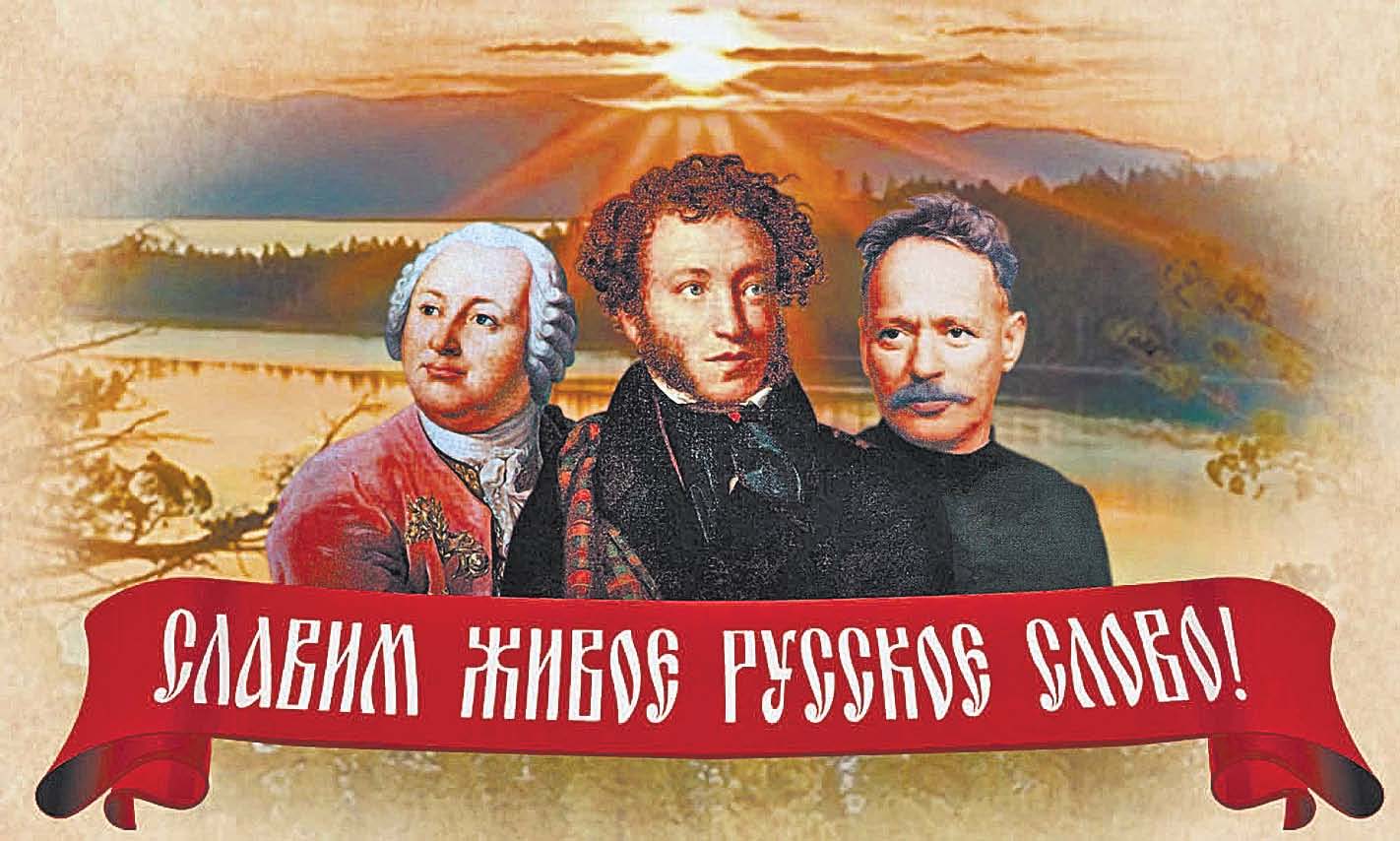 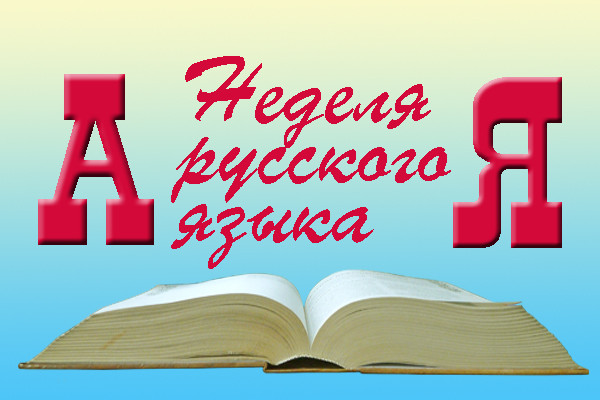 Выучи, выучи русский язык!
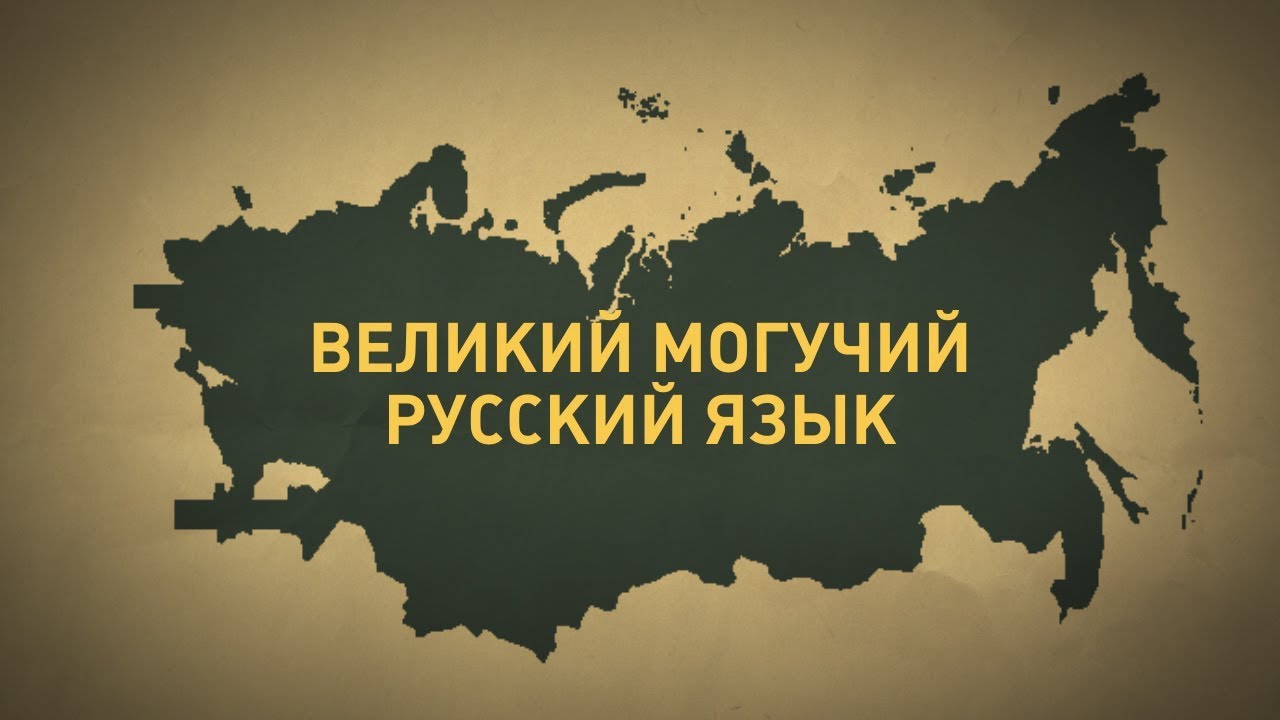 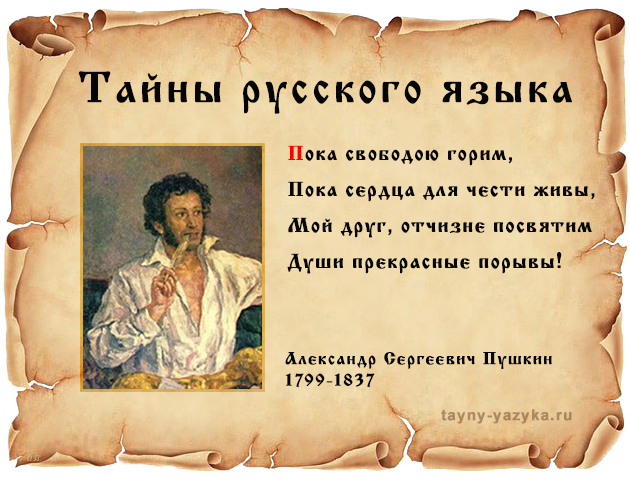 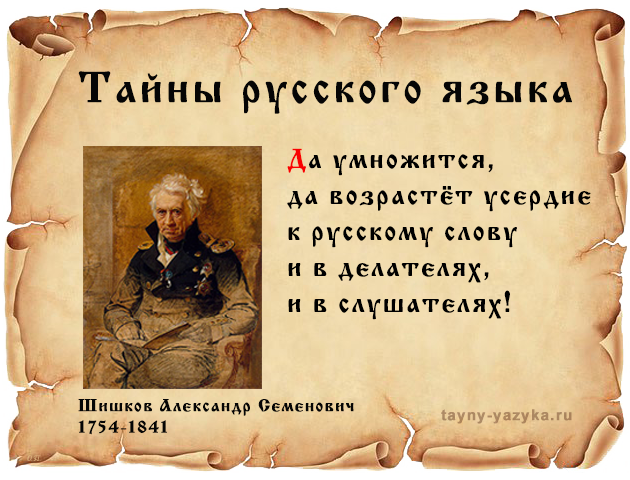 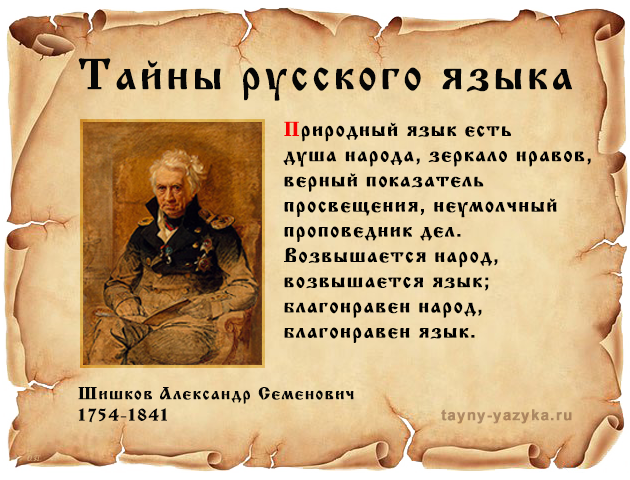 План Недели  русского языка и литературы
Вторник 12.11 – Открытие Недели. Линейка, посвященная Неделе русского языка и литературы) Учителя РЯиЛ. 
Начало викторин по русскому языку и литературе. 
Среда 13.11 – Конкурс эссе на тему: «Выучи русский язык». Учителя РЯиЛ. 
Открытый урок по русскому языку «Добрым молодцам урок!» 4 класс. Дюсенова Г.К.
 Четверг 14.11 – Открытый урок «Вместе весело шагать» 5 класс. Бейсенова Д.К. 
Конкурс рисунков «Герои русских народных сказок». 1-11 классы
Пятница15.11– Открытый урок по русскому языку «Семейные ценности» 6 класс. Амержанова Н.С
Конкурс «Лучший каллиграф» учащиеся 5 – 8 классов
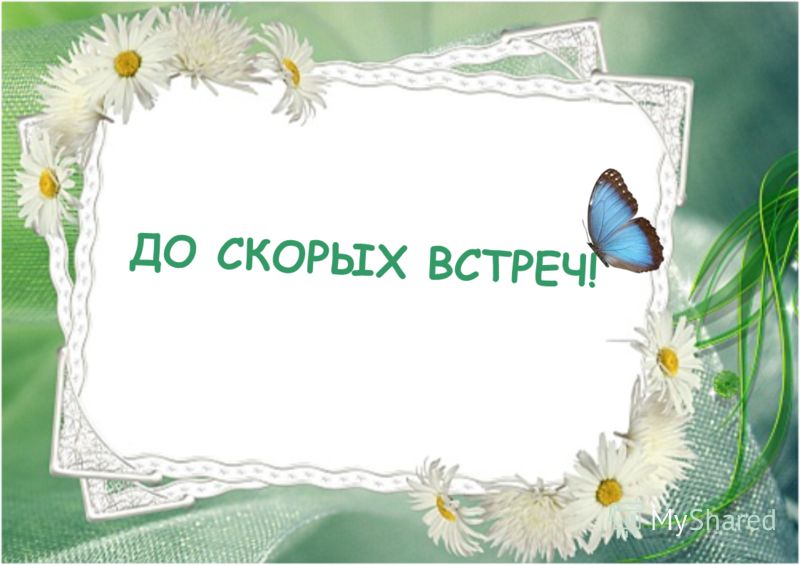